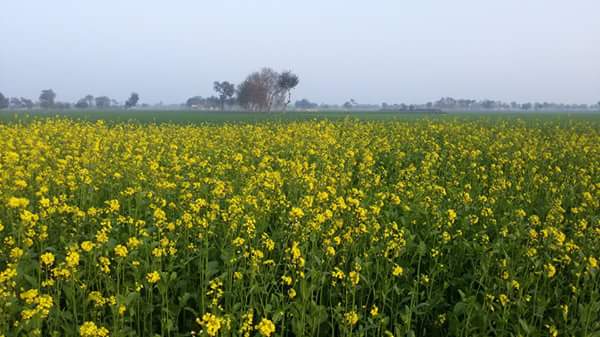 Abdul Rehman Pirzado
Managing a Sick Child
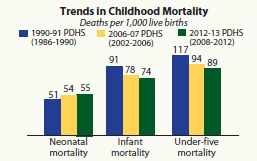 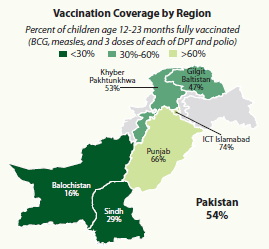 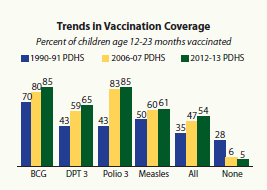 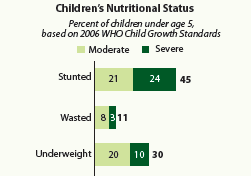 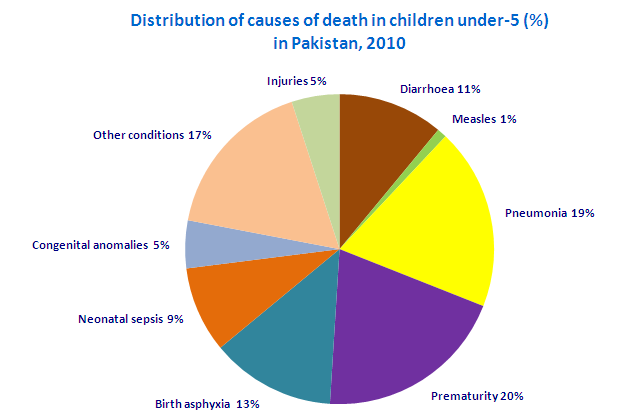 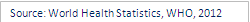 Human Resources and Infrastructure (2006-2013) 	

Physicians per 10,000 population				8.3
	
Nurses & midwives per 10,000 population			5.7
	
Community Health Workers per 10,000 population	 	0.7
	
Hospital beds per 100,00 population (2006-2012)		6.0
	
http://www.who.int/maternal_child_adolescent/documents/countries/indicators/dashboards/en/
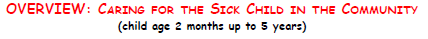 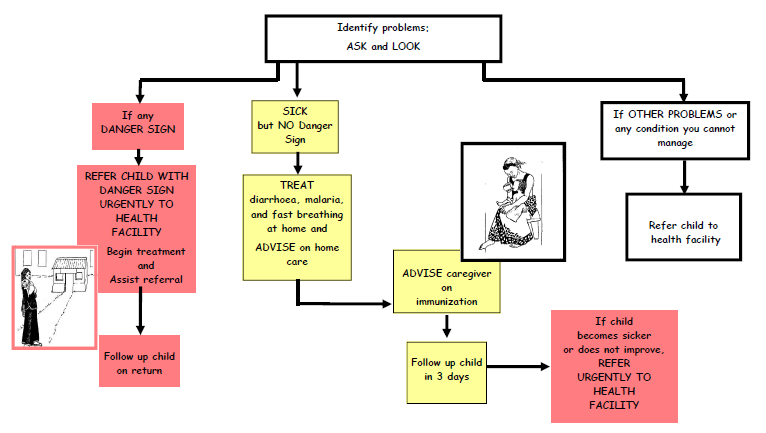 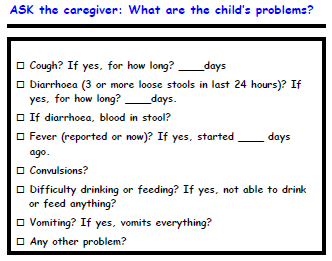 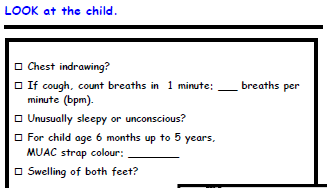 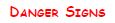 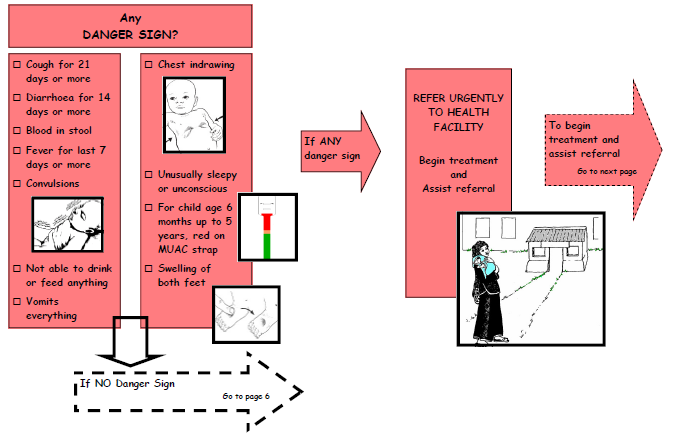 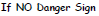 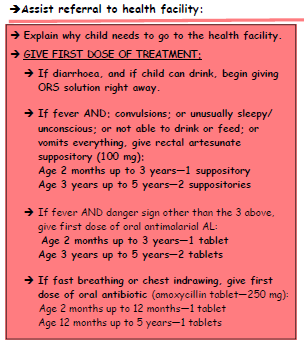 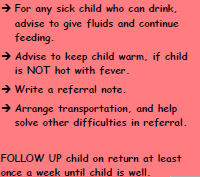 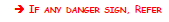 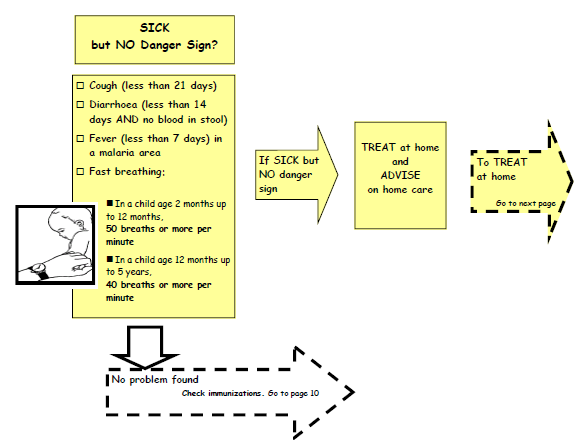 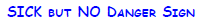 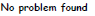 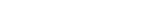 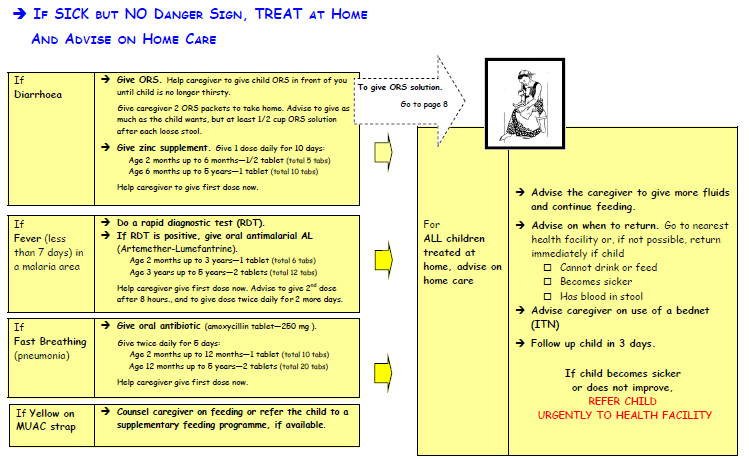 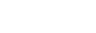 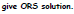 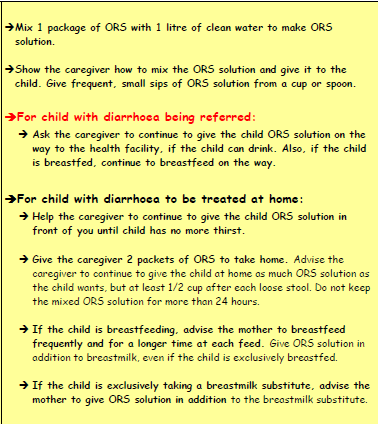 For further readings
www.who.int/child_adolescent_health/documents/9241591951/en/

www.who.int/maternal_child_adolescent/documents/9789241506823/en/

https://www.facebook.com/عبدالرحمان-پيرزادو-Abdul-Rehman-Pirzado-601452193335897/?ref=aymt_homepage_panel
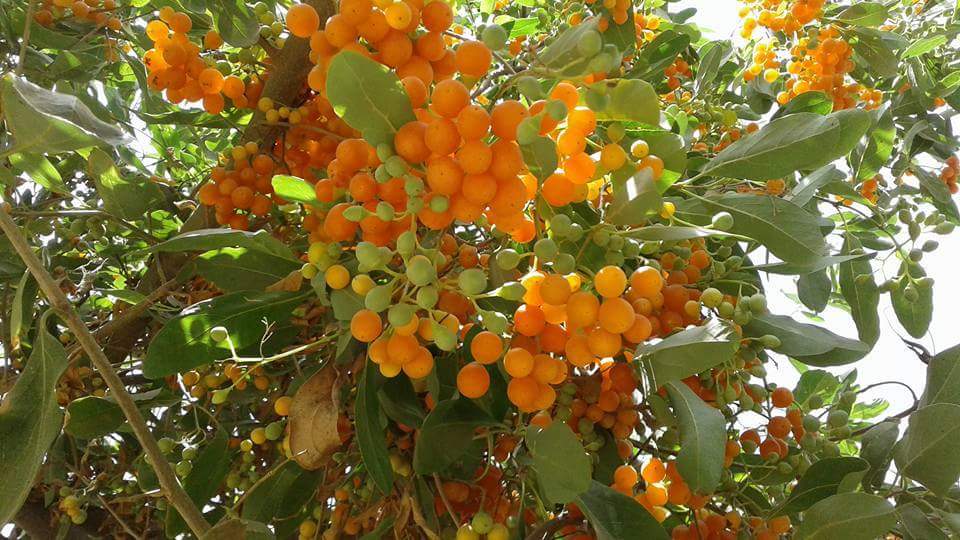 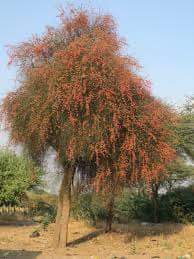 Thanks
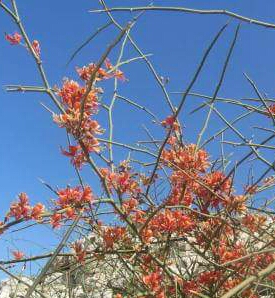